TIDE WATER OIL CO LTD (VEEDOL)
Digital Services Case Study
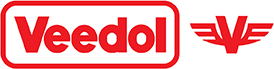 Tidewater Adopts Sify ForumNXT
Tidewater, a leading player in the Indian lubricant industry since 1928, manufactures and markets Veedol brand of lubricants.
Implemented ForumNXT at 120+ distributor sites across India.
Provided distributor and corporate user training along with change management under the continuing support model.
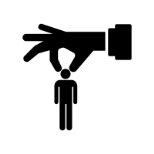 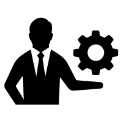 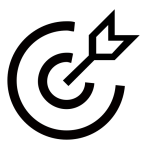 Objective
Why Sify was chosen?
Sify’s value additions
To reduce inventory costs while improving efficiencies in distribution management and to reduce out-of-stock incidence to maintain optimum inventory.
To enhance the visibility and managing re-order levels. To get a comprehensive view of the distribution network, automated workflows for business processes.
ForumNXT DMS Solutions
SFA –Mobile App (WIP)
SAP Integration for Primary Invoices (WIP)
100% monitoring of distributor’s day to day operations, products, brands and scheme performance.
Significant reduction in HW and resource costs for systems management.
Optimized inventory levels.
Added workflow to reduce lead time for implementation and usage of the application.
2
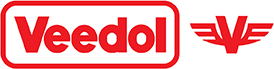 Realtime visibility ALONG WITH Increased productivity and profitability
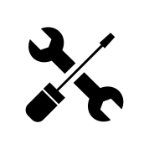 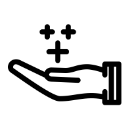 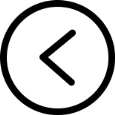 Before transformation
After transformation
Customer success
Manual process for scheme & claim management.
No data integration between SAP at the Head Office (HO)  and systems at distributors.
No traceability of stocks of distributor locations.
Price changes & PO Cycles not happening on time.
Realtime visibility across the supply chain in terms of storage & stocks.
Increased productivity by reducing manual ledgers and helped gather data across an integrated platform.
Enhanced profitability by integrating distributor operations with organization’s processes.
Improved communication with distributor community (for schemes, prices), resulted  in a more agile supply chain.
100% monitoring of products, brands, and scheme performance.
Implemented ForumNXT at 120+ distributor sites across India. 
Provided distributor and corporate user training along with change management under the continuing support model.
Cloud technologies/ solutions availability is 99.9% resulting in increased revenue. 
Less load time to implement new features for fixes in the solutions through the patch management service.
DISTRIBUTOR Management System
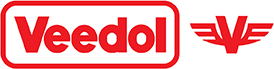 tidewater: DIGITAL TRANSFORMATION FOR DISTRIBUTOR management system
Integrated Value and Outcomes
In-depth Hierarchies Management.
Multi-level supply chains such as super distributor, sub-distributor.
Increased focus on products and digital promotions. 
Speedy scheme claim approval process.
Easy retailer realignment.
Bulk sales order to sales invoice conversion.
ForumNXT can easily integrate with third party applications using centralized and secure API.
Value for Client
Forum NXT automates salesforce operations with web & mobile apps for order tracking, excess stock and out-of-stock items. It also helps with product visibility, market returns, collections, performance etc.
Project Objective
Implementing integrated future ready digital infrastructure on hyper-scale cloud.
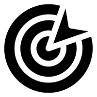 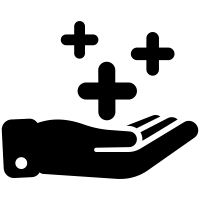 Project Model
SaaS Model
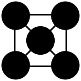 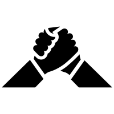 Competition
Botree, Accenture, IVY
SAAS CLOUD
Sify’s UniquenessOn-Cloud Solution, Mobile Application(s), Business Analytics, VAS, In-House SAP Integration Services, API/Connector, “ONE APP” mobile strategy, Cloud Native App/Services, Centralised HelpDesk
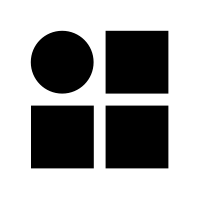 Contract Duration
3 years – large annuity revenue stream
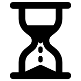 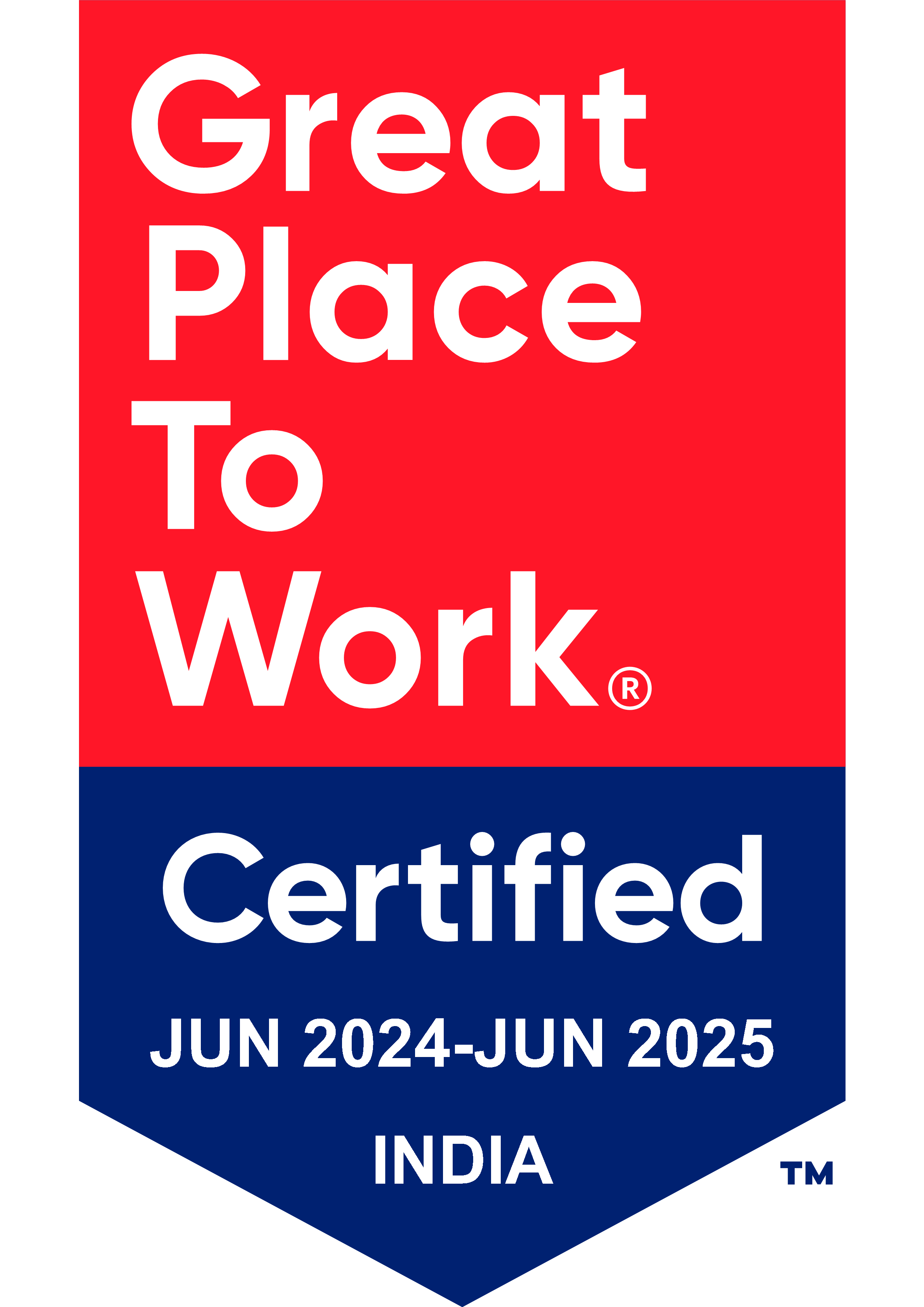 Thank You